YOUART PROJEKT
04.Januar- 03.Oktober 2017

Projekt N: 2016-3-DE04-KA105-014588
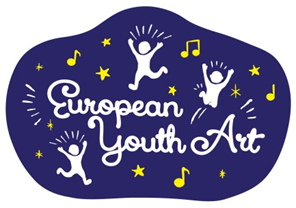 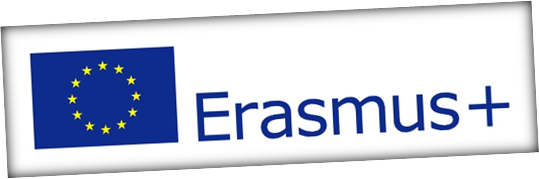 ZIELE
Jungen Menschen in einer multikulturellen Umgebung eine einzigartige Chance bieten sich persönlich, sozial und professionell durch den Ausdruck von Musik und Rhythmus weiterzuentwickeln;
Verständnis, Toleranz und Integration und den Respekt vor kultureller Vielfalt im Miteinander fördern;
Junge Menschen motivieren aktiv zu sein, dabei ihre Zukunftsvisionen, Kreativität und Fähigkeiten stärken;
sich für die Solidarität und Freundschaft  unter jungen Menschen gegen Rassismus und Fremdenhass einsetzen;
Das öffentliche Bewusstsein für die anfällige europäische Jugend-Integration  steigern, Kooperation durch das Entdecken neuer erzieherischer Herangehensweisen – wie zum Beispiel interaktive künstlerische Techniken – fördern.
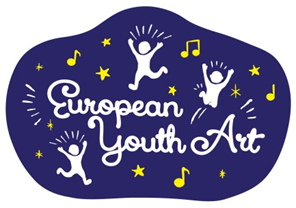 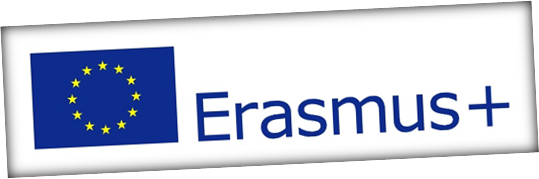 Partnerschaften
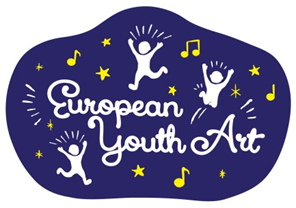 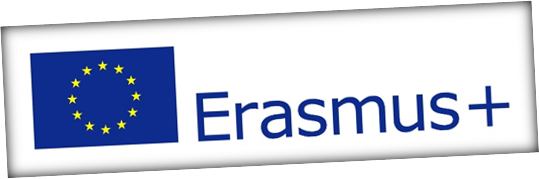 Lokale Partner
Hildburghäuser Bildungszentrum e.V.
   Hildburghausen
Kinder- & Jugendkulturzentrum JUGENDSCHMIEDE  Suhl
Stiftung Rehabilitationszentrum Thüringer Wald
Max Reger Musikschule
   Meiningen 
Musikschule Fröhlich Birgit Bischoff
Schullandheim Schirnrod
Projekt Management
Lokale und internationale Projekt Koordination
Interne Bewertung und Projekt Beobachtung
Finanzielles Management und Berichterstattung
Entwicklung des Projekt-Outputs
Verbreitung und bewusstseinssteigernde Veranstaltungen 
Nachbereitung
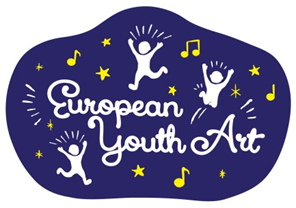 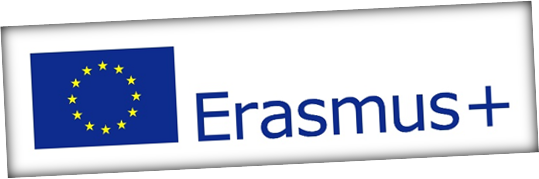 Zielgruppen
Junge Menschen im Alter von 18 und 25 Jahren;
MitarbeiterInnen, die sich um die Jugenderziehung kümmern, Beamte;
Jugendorganisationen, Jugend-Arbeiter und Trainer;
Migranten, Flüchtlinge, Asylsuchende, Jugendliche mit wenigen Möglichkeiten;
Öffentlichkeit.
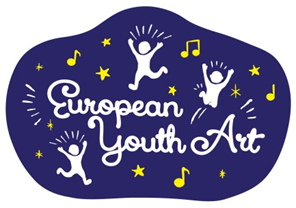 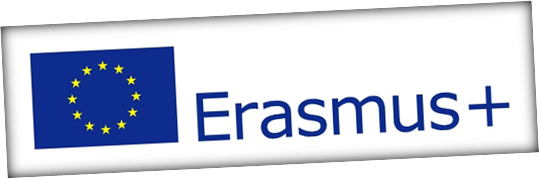 Planausarbeitungs-Treffen in Bologna: Projekt-Koordinatoren werden sich treffen, um ausführlich die Vorbereitungs-Phase, die Teilnehmer-Auswahl, die Verbreitung und Beurteilung sowie das Projekt Qualität  Management zu besprechen.
Jugend Musik:
Jugend Tanz:
Erster Jugend-Austausch in der Region Suhl/Hildburghausen (April 2017), 24 junge Menschen aus Deutschland, Italien, Spanien, und Bulgarien werden an einem speziellen Programm, das sich auf die Musikstile Regge, Rock und Ethno fokussiert, teilnehmen.
Zweiter Jugend-Austausch in Sofia (Juli 2017), 24 junge Menschen aus Deutschland, Italien, Spanien, und Bulgarien werden an einem speziellen Programm, das sich auf die Tanzstile Contemporary, Hip Hop und Breakdance fokussiert, teilnehmen.
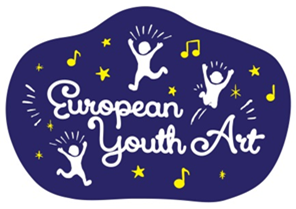 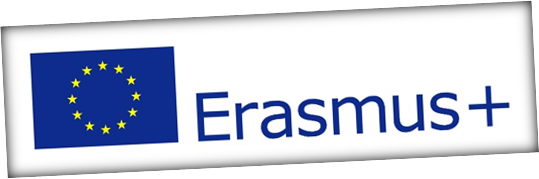 Verbreitung und bewusstseinssteigernde Veranstaltungen
Öffentliche Veranstaltung in Masserberg und Suhl für junge Menschen, Jugend-Organisationen und der Öffentlichkeit, 
             April 2017
Öffentliche Veranstaltung in Sofia für junge Menschen, Jugend-Organisationen und der Öffentlichkeit, 
              Juli 2017
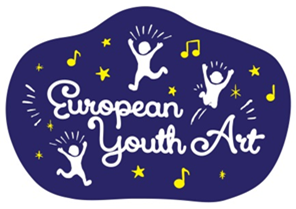 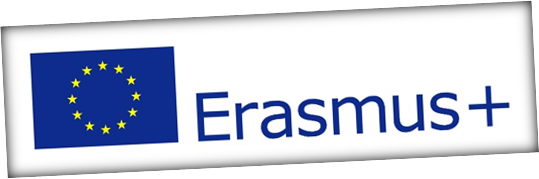 YouArt
Projekt-Output
Pressemitteilungen und e-news 
Tanz- und Lied- Videos und  Aufnahmen
YouArt Project Facebook
YouArt Logo, Projekt Song und Performance Film
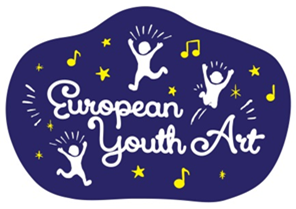 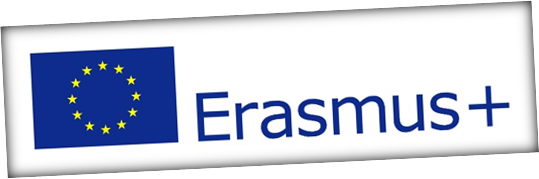 WILLKOMMEN zum Projekt YOUART
Besuchen Sie  unsere Facebook Gruppe : YouArt

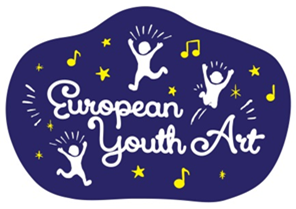 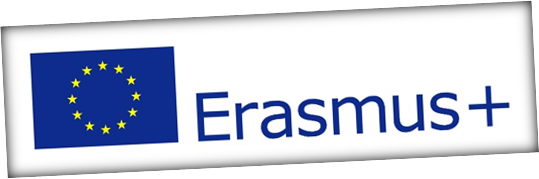